7.7.МАРКЕТИНГОВА КОМУНІКАЦІЯ
1
МАРКЕТИНГ МІСТА

1. Позиціонування міста

2. Вирощування бренду!
3. Просування міста
Робота  в ОМС, або з ними:
Постановка завдань;
Визначення того, що пріоритетно поліпшуємо: інфраструктура, інвест. клімат, благоустрій, безпека
Моніторинг і оцінка реалізації програми
Робота з цільовими групами:
маркетингова комунікація
 параметри інформаційного впливу;
вибір методів комунікації;
вибір інформаційних каналів
Робота з мешканцями міста:
Фандрайзинг, приватно-державне партнерство;
Волонтерство;
НУО – ресурс;
Стимулювання лідерства
3
Традиційні інструменти просування
1. Ознайомчі поїздки. Особисте спілкування з потенційними інвесторами, які прагнуть ознайомитися з ситуацією у цільових секторах або з певними можливостями.
2. Веб сайт. Наявність якісного веб сайту є критично важливою. Зазвичай веб-сайти МЕР використовуються для: (1) рекламування наявної комерційної нерухомості; (2) визначення спеціальних можливостей розвитку бізнесу; (3) просування секторів, які зумовлюють унікальну конкурентоспроможність громади; (4) поширення цінної економічної та демографічної інформації з використанням карт і міні геоінформаційних систем для наочності; (5) поширення інформації про наявні податкові/фінансові стимули і спеціальні програми для нових та існуючих підприємств, що розширюються.
3.Відносини зі ЗМІ. В усіх інформаційних матеріалах необхідно вказувати на переваги, а не просто характеристики міста.
Традиційні інструменти просування
4. Прямі розсилки. Переліки підписки мають містити не лише потенційних інвесторів, у тому числі і у власній громаді,  а й   посольства, рієлтерів, тощо. Матеріали мають вказувати на специфічні можливості міста.
 5. Профілі громад або профілі секторів мають складатися з урахуванням унікальних потреб потенційних інвесторів чи підприємств – наголошувати на перевагах міста як місця для проживання, роботи і відпочинку

6. Брошури: 
 переваги переїзду у дану місцевість 
 як місто може задовольнити потреби підприємств/інвесторів/туристів
Традиційні інструменти просування
7.	Друковані рекламні матеріали та місцеві ЗМІ. Підготовка прес релізів, участь в інтерв’ю, повідомлення представникам ЗМІ інформації про діяльність з економічного розвитку в даній місцевості. Вся ця робота має бути регулярною і забезпечувати високий рівень усвідомлення.
8.	Торгові виставки. Регулярна участь як учасники та гості.
9.	Соціальні мережі. Нові та одні з найбільш продуктивних й ефективних за ціною підходи (youtube, facebook, twitter)
Місто Лондон, Онтаріо, має особливо успішний досвід використання соціальних мереж для цілей маркетингу своїх громад. Їх відеосюжет на Уoutube називається "Завтра в Лондоні" і є чудовим прикладом використання соціальних мереж для цілей маркетингу громад.
Де брати інформацію і як її постійно оновлювати ?
Нетривіальне ставлення до профілю громади
Постійний моніторинг ЗМІ
Постійний моніторинг соцмереж
Хто це має робити?...
Традиційні інструменти для посування  дають ефект при креативному застосуванні
7
Переваги і недоліки методів маркетингової комунікації (1)
Переваги і недоліки методів маркетингової комунікації (2)
Переваги і недоліки методів маркетингової комунікації (3)
Інструменти маркетингової комунікації
Інструменти маркетингової комунікації
Інструменти маркетингової комунікації
Інструменти маркетингової комунікації
послідовність етапів планування маркетингової комунікації
1.	Аналіз маркетингового послання, унікальної пропозиції міста. Кодування послання. Формування звернення Розробка оформлення звернення.
2.	Установка параметрів інформаційної дії на цільову аудиторію:
ступінь дії; 
частота дії;
 вигляд і глибина дії.
3.	Вибір методів дії.
4. Вибір інформаційних каналів дії.
5. Визначення бажаної у відповідь реакції
6.	Визначення вірогідних способів зворотного зв'язку
15
Гості міста
Обрати найбільш чисельну групу, знайти прийнятний метод:
анкетування в готелі
блоги
фокус – групи
експертне опитування
3 кроки маркетингової комунікації в процесі брендінгу
[Speaker Notes: Content Layouts]
Інформаційні продукти
формуються на основі КЛЮЧОВИХ МАРКЕТИНГОВИХ ПОВІДОМЛЕНЬ цільовим аудиторіям з акцентом на унікальність пропозиції та її цінність
ключові повідомлення оформлюються з використанням візуальних елементів дизайну бренду та його вербальних складових
[Speaker Notes: Content Layouts]
Ключові повідомлення (приклад)
[Speaker Notes: Content Layouts]
Матриця ключових повідомлень для ЦІЛЬОВИХ АУДИТОРІЙ
Гнучкий інструмент
Зібрання фраз / висловлювань, що підтримуються доказами з дослідження.
Відображає дух функціональних та емоційних потреб Ваших відповідних аудиторій.
Можна брати фрази / висловлювання з матриці для маркетингових цілей або цілей рекламної компанії
Матриця ключових повідомлень
Використовується як платформа для надихання творчого розвитку інформаційних матеріалів і програм
Матриця розвивається по мірі зростання бренду Вашого міста 
Докази оновлюються, як тільки з'являється нова статистика, інформаційні повідомлення / з'являються можливості та формуються історії успіху.
Матриця має оновлюватися кожні 3 -5 років.
Матриця ключових повідомлень
Дозволяє спеціалістам з питань інформації, та реклами працювати з одного і того ж самого місця

Надихає на створення резонансної передачі повідомлень і слугує джерелом інформації.
22
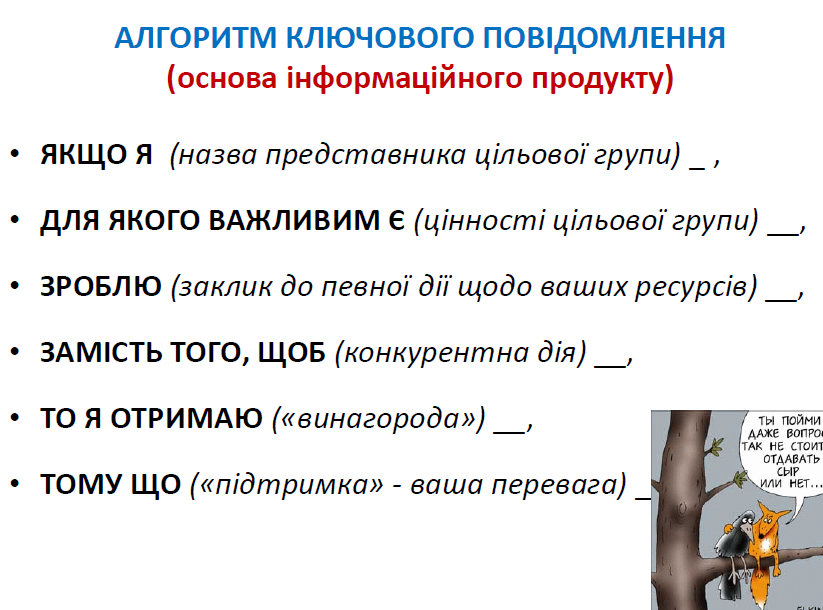 [Speaker Notes: Content Layouts]
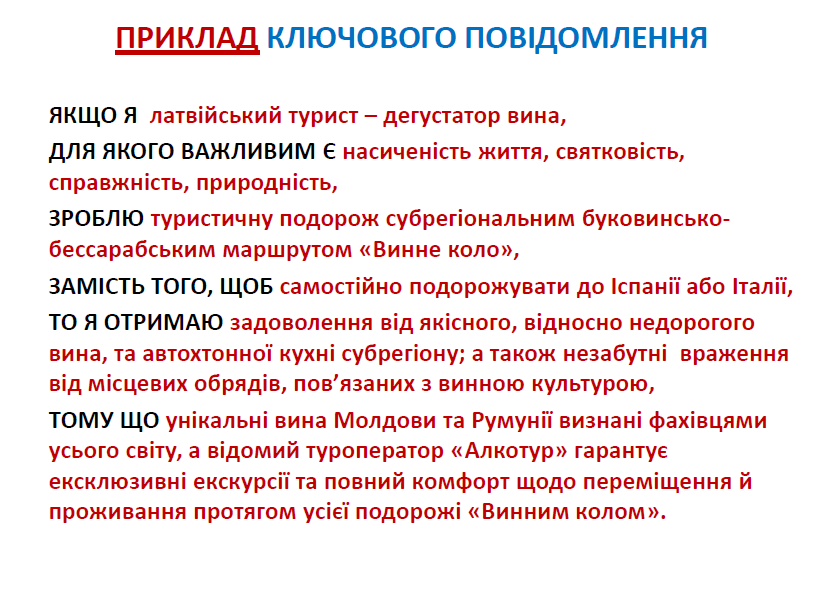 [Speaker Notes: Content Layouts]
Мета маркетингової комунікації
Поступове нарощування ступеню позитивного сприйняття бренду цільовими аудиторіями (лояльність бренду):
поінформованість про місто
знання про місто – факти, враження
прихильність до міста – переважання позитивної інформації
надання переваги місту – функція бренду диференціювати міста реалізується повноцінно
переконаність в доцільності “використати” місто – внутрішня готовність до очікуваної реакції
“використання” міста
[Speaker Notes: Content Layouts]
Основні правила  роботи
Кожен захід, навіть якщо він дослідницький, має бути спрямований на промоутинг міста:
 стратегія любові
 боротьба з ілюзіями
 творення міфів
Комунікації
Розробіть підхід і дотримуйтесь його. Який розголос вам потрібен?

Знайдіть баланс для залучення громади, але не привертайте надмірної уваги, аби уникнути критики.

Висвітлюйте результати дослідження, коли вони стануть доступними і використовуйте дослідження як нагадування про більш крупний проект.
Комунікації з населенням
Забезпечуйте інформаційний зв'язок на всіх етапах планування маркетингового проекту – починаючи з постановки завдань і закінчуючи оцінкою його результативності;
провокуйте в хорошому сенсі реакцію городян на маркетингові ініціативи, дізнатися їх думку з приводу того, наскільки вони вірні і своєчасні;
спонукайте як можна більше число городян безпосередньо брати участь в проекті.
На завершення
Комунікація, партнерство - ключові слова в маркетингу і брендінгу. 
Зі всіх запропонованих напрямів роботи, мабуть, тільки дизайн бренду вимагає до себе професійного, камерального підходу (хоча це стосується тільки виконавських робіт). 
Все інше - це спілкування, дискусії, узгодження думок, десь публічний, а десь менш відкритий діалог.